ACTIVIDADES DE PUBLISHER
Tarjeta de presentación
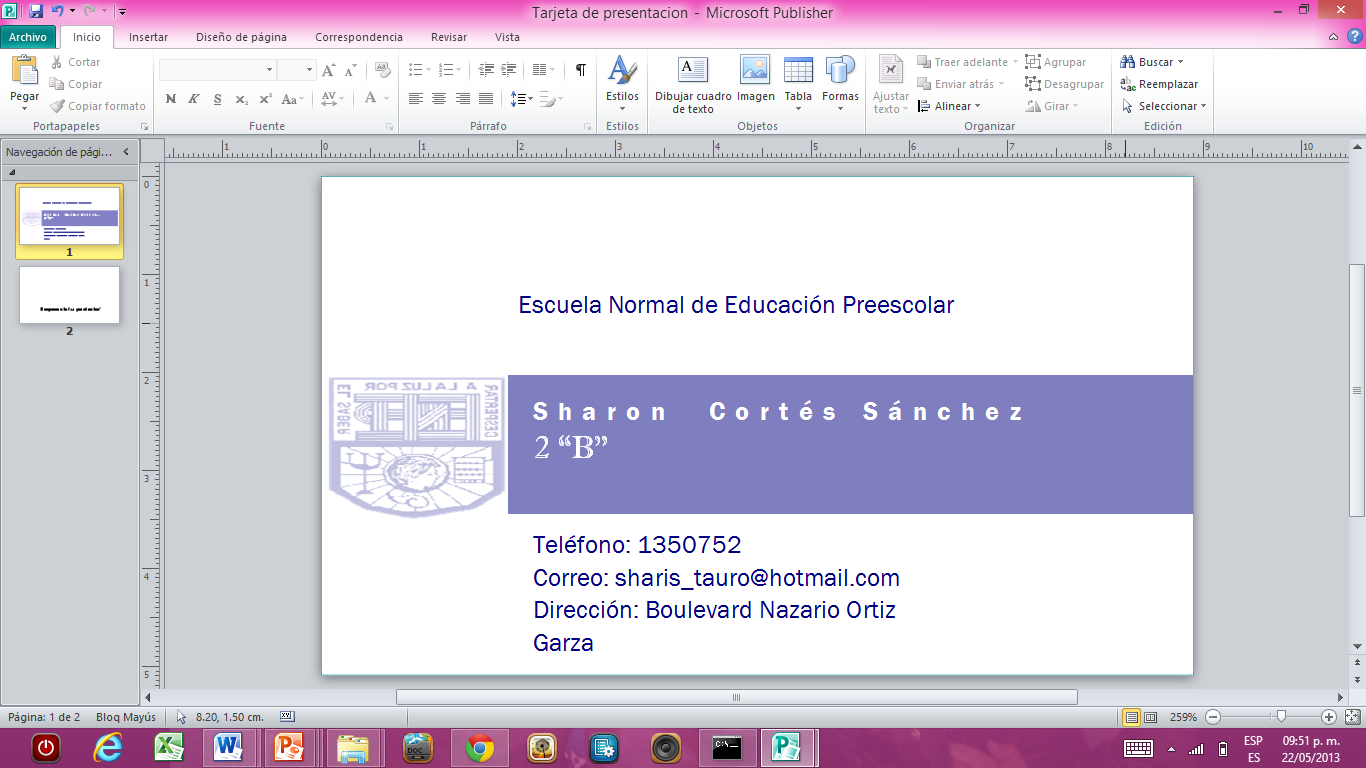 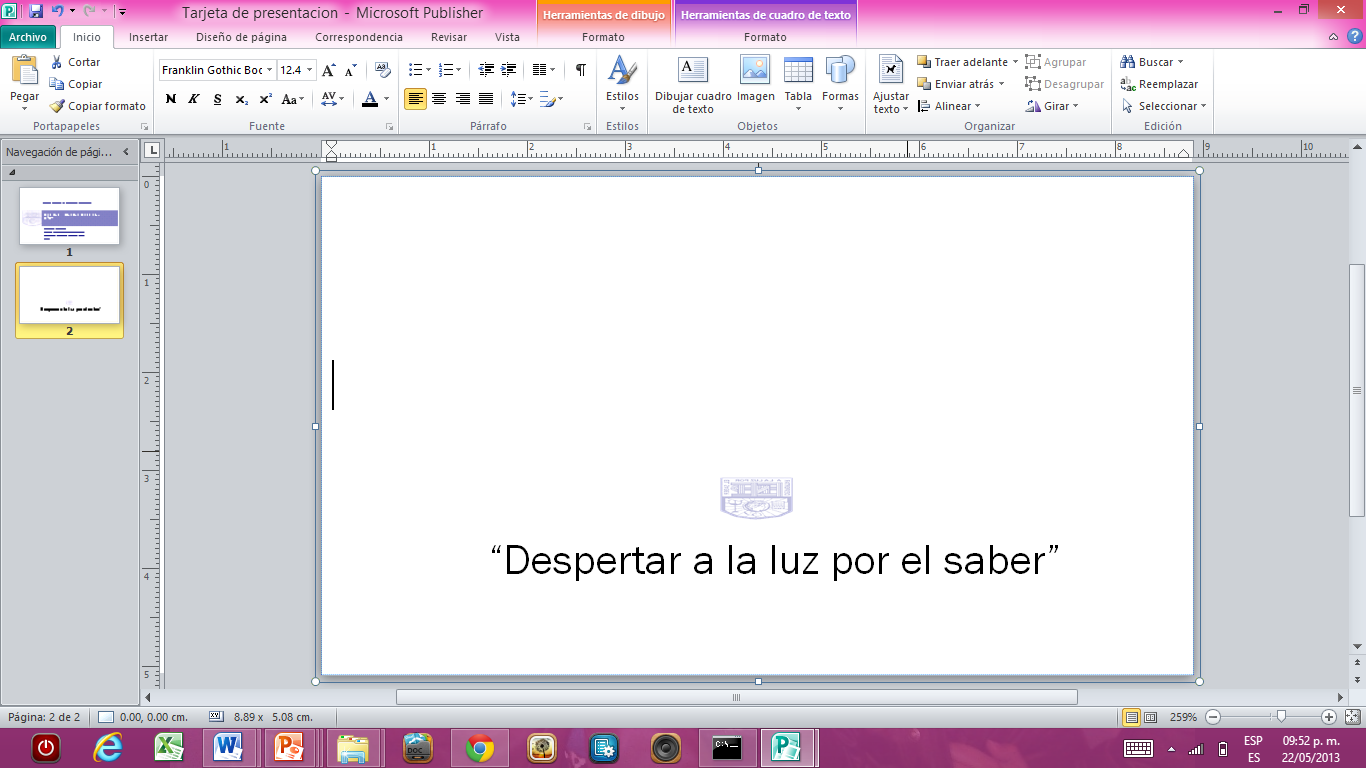 Tarjeta de felicitación
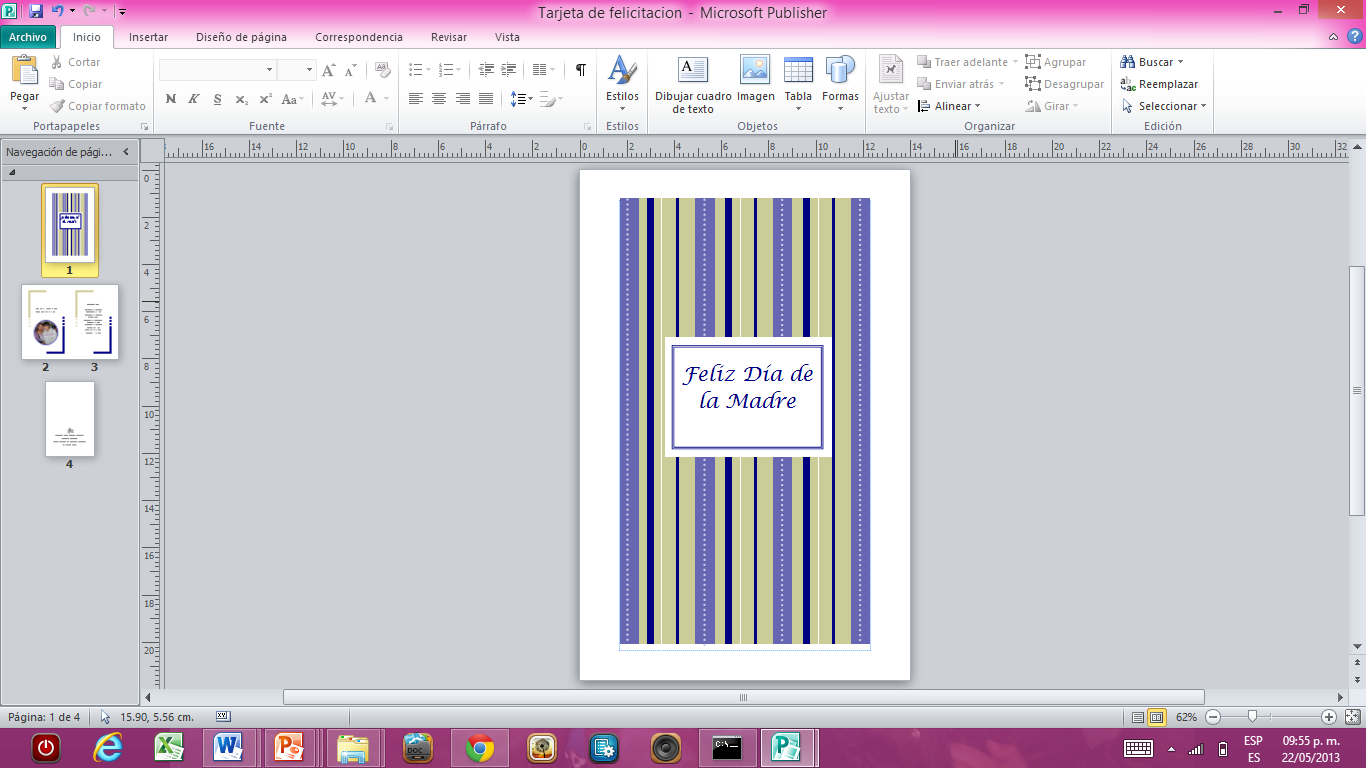 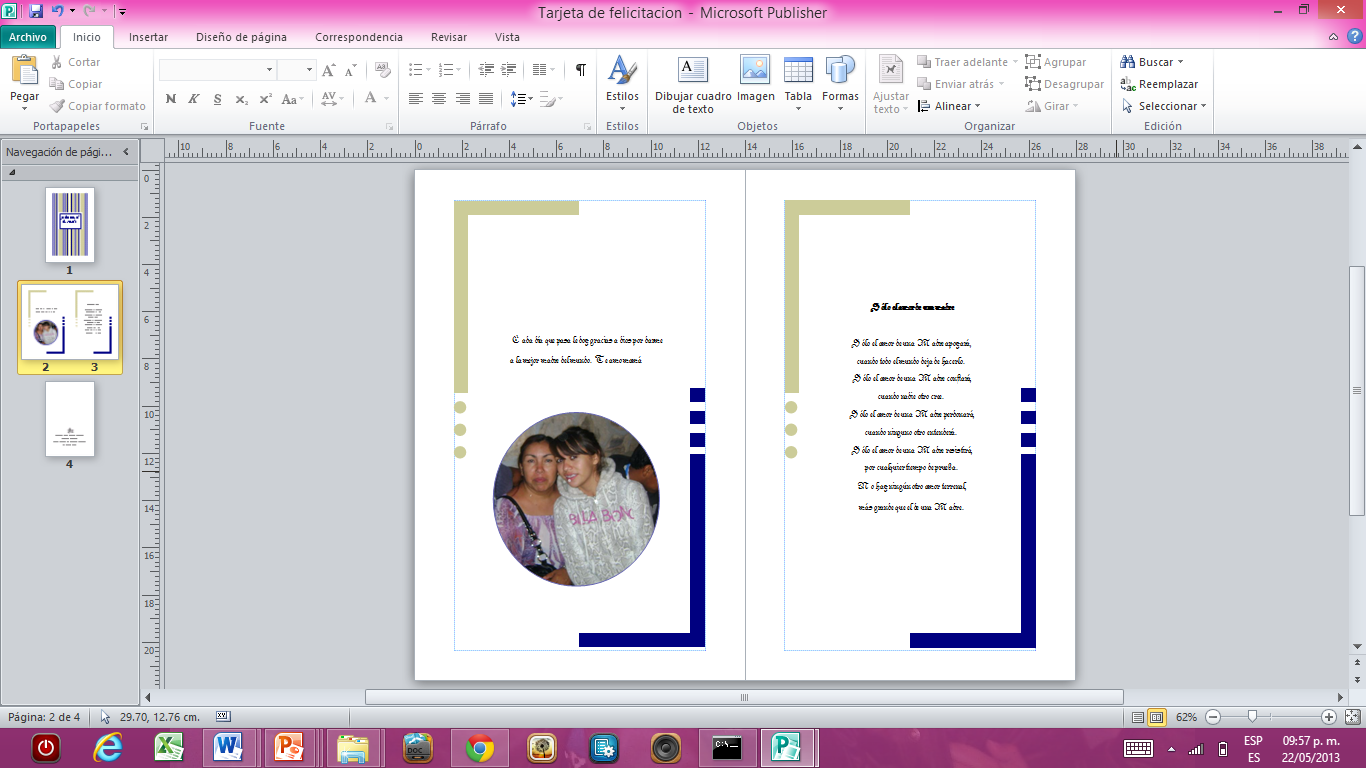 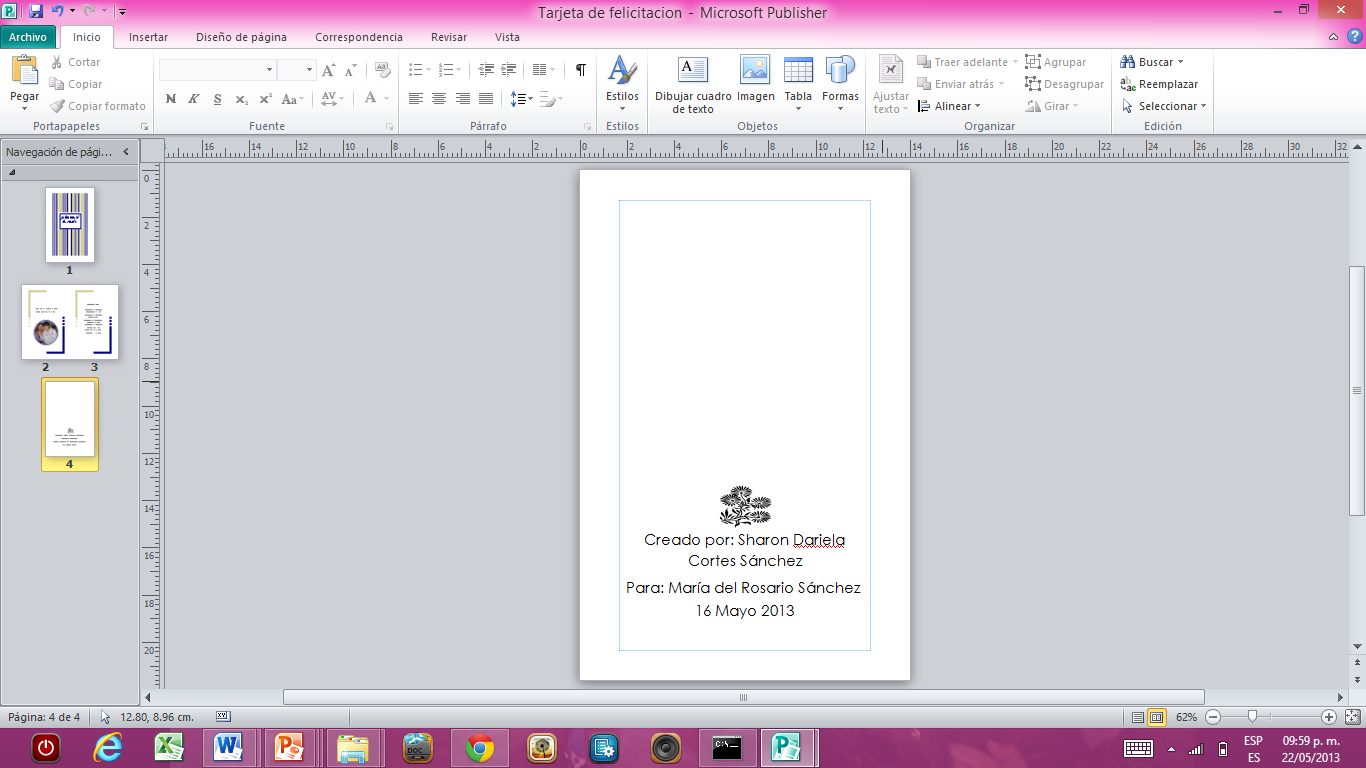 Currículo
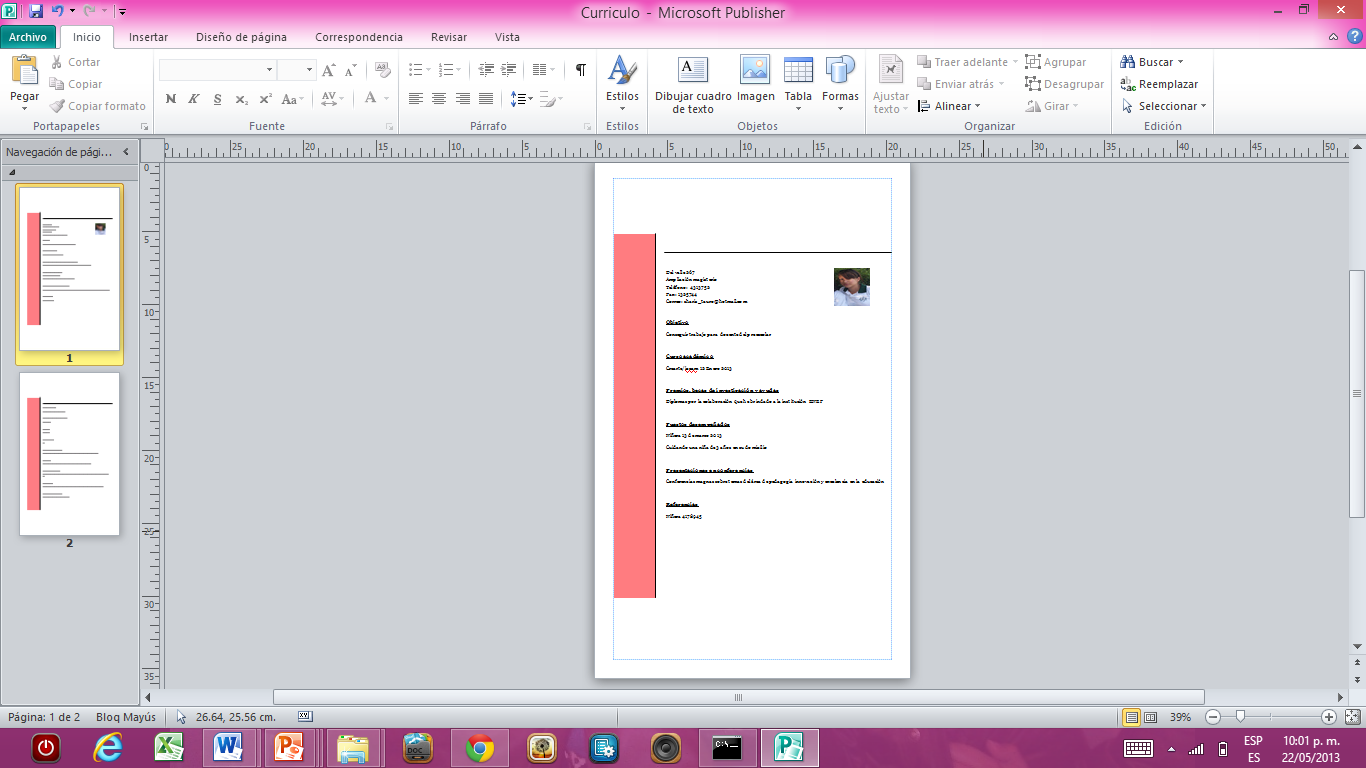 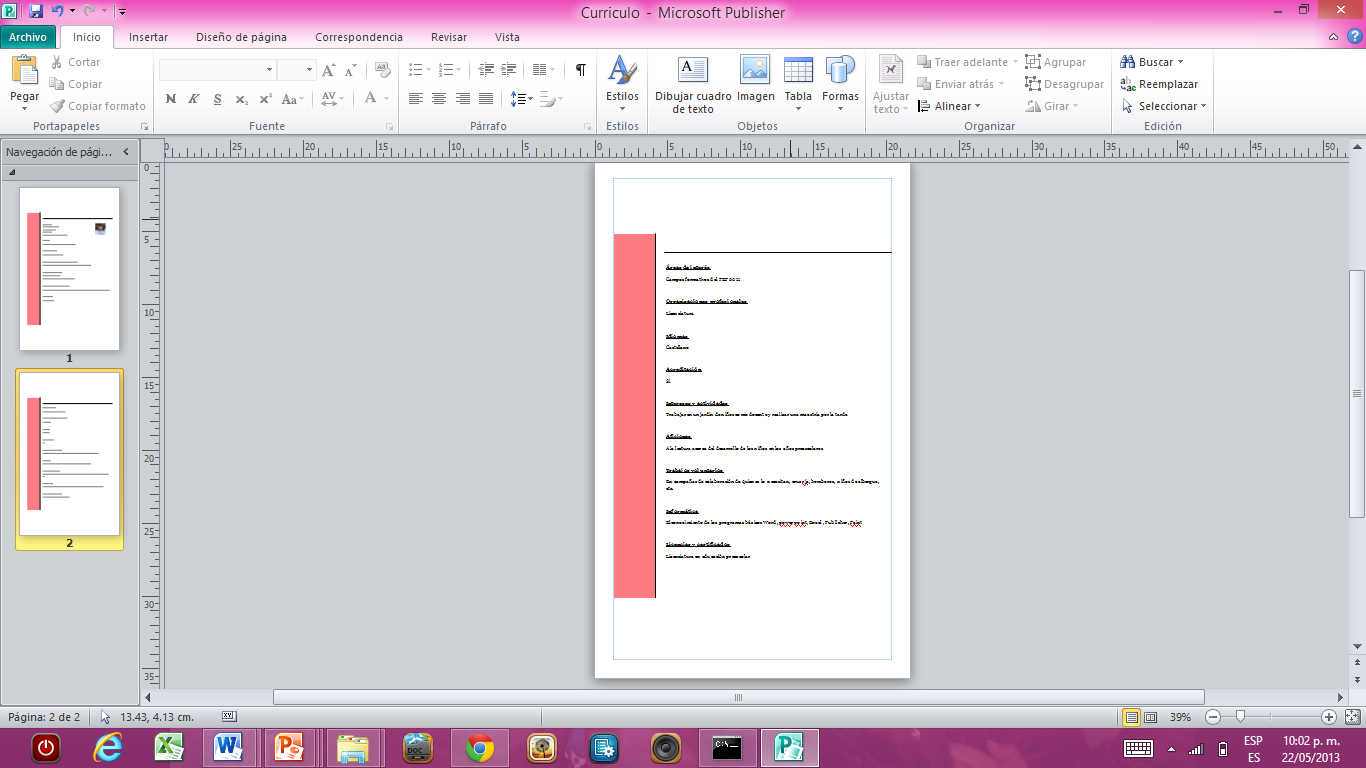 Postal
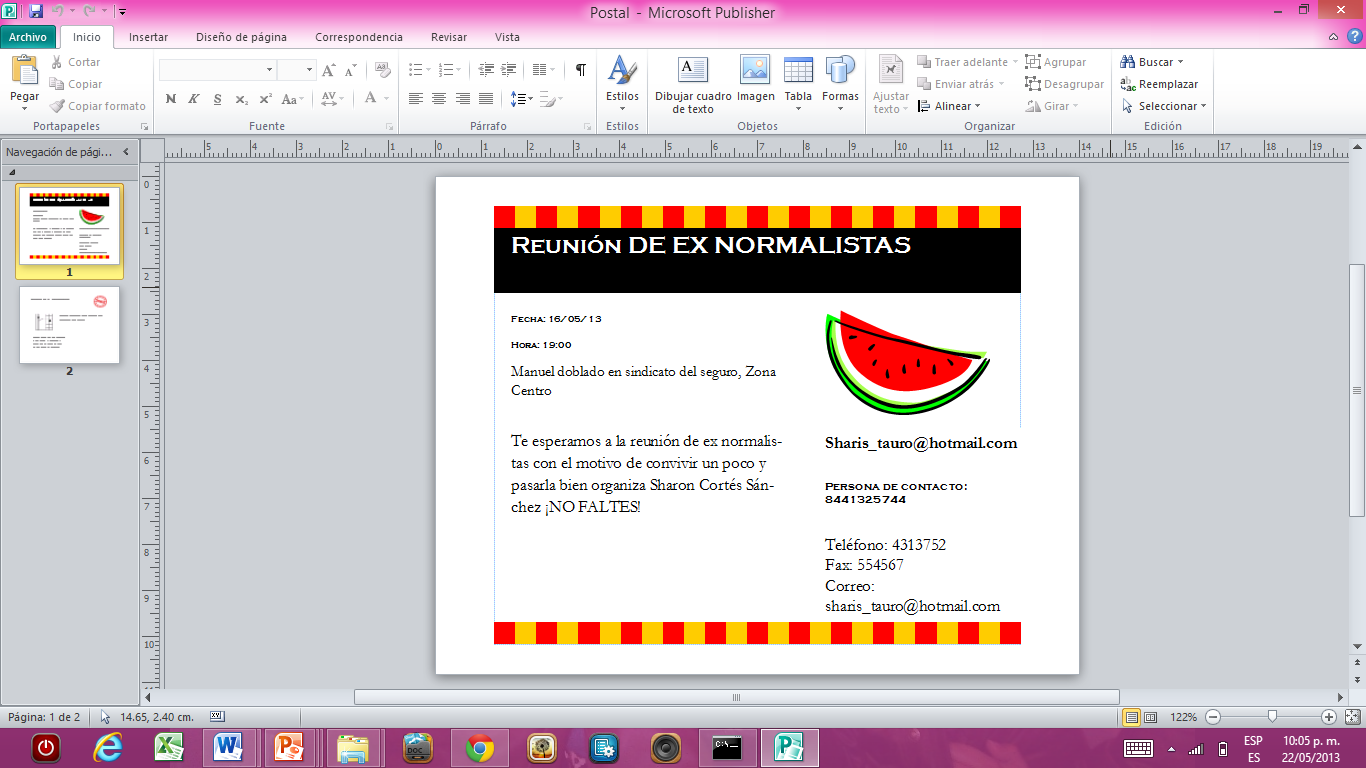 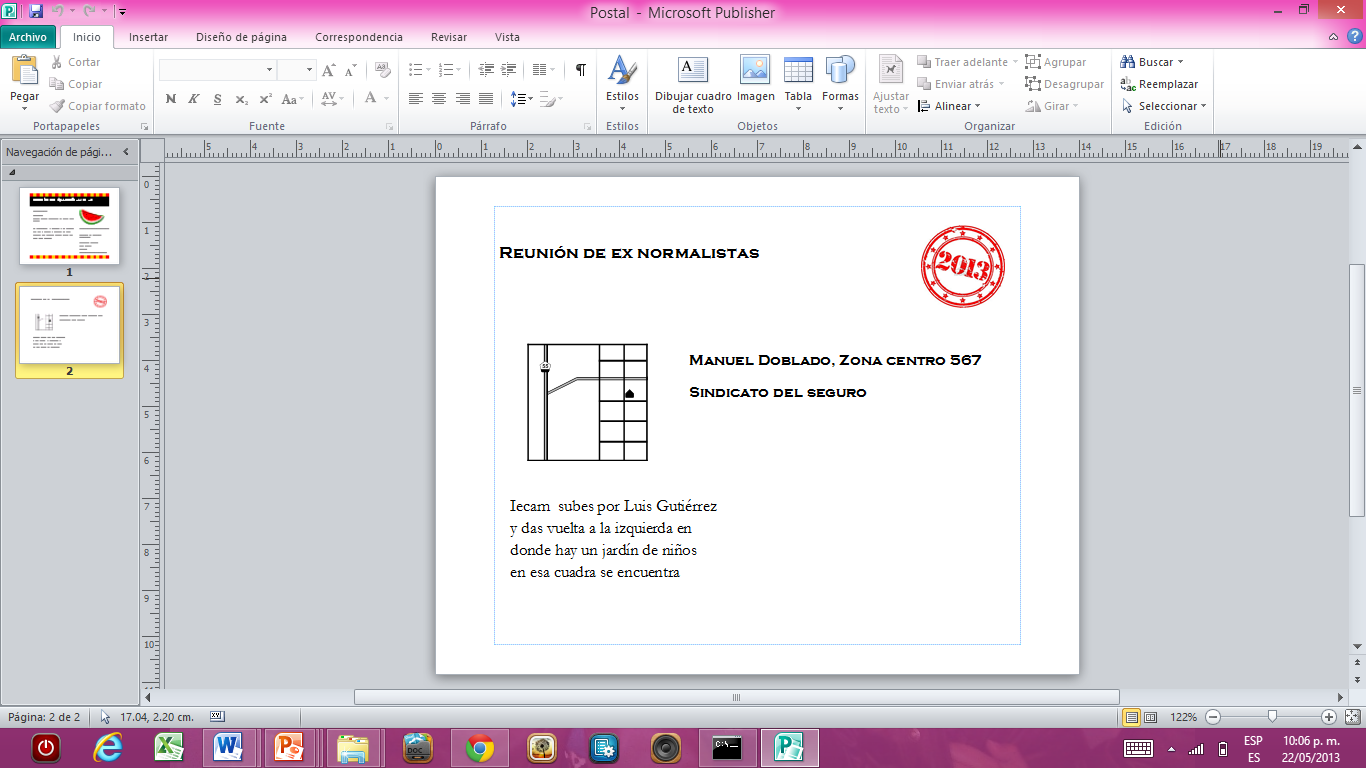 Pancarta
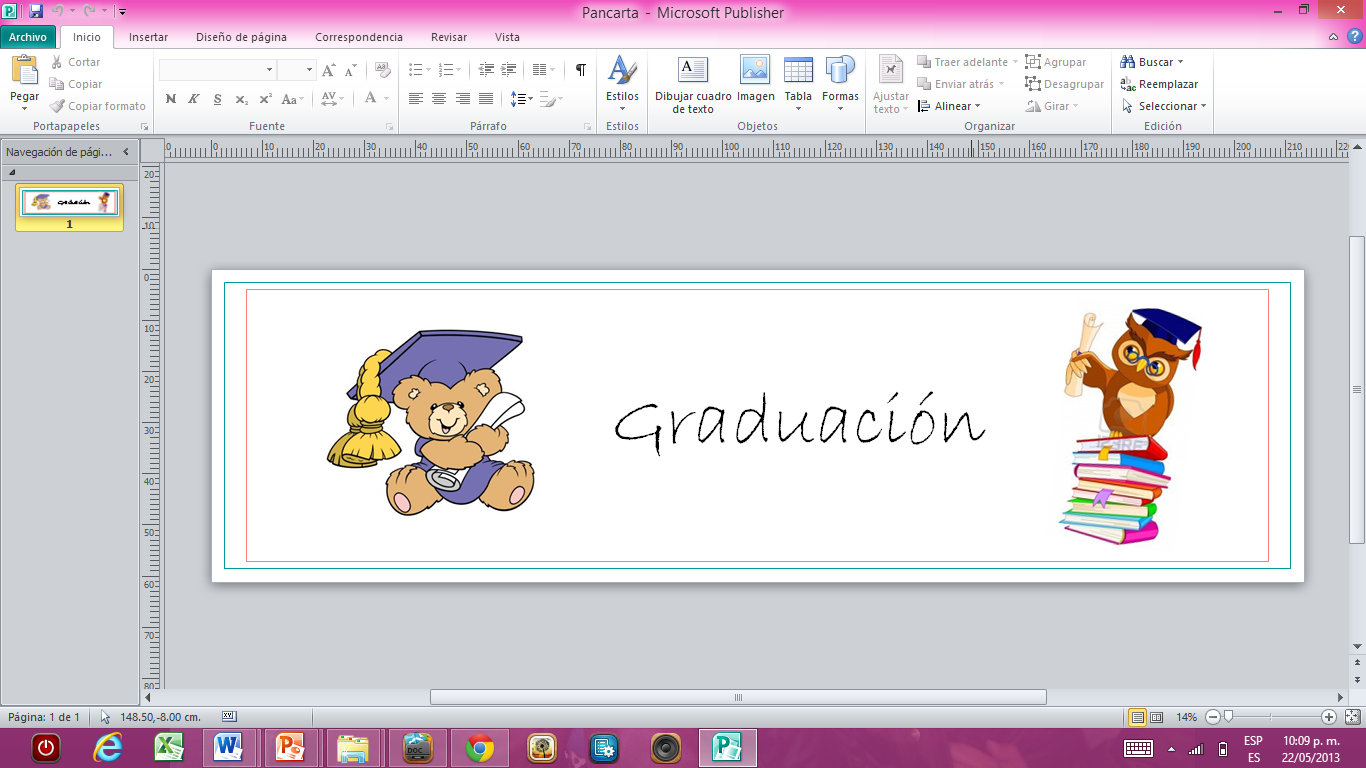 Tríptico
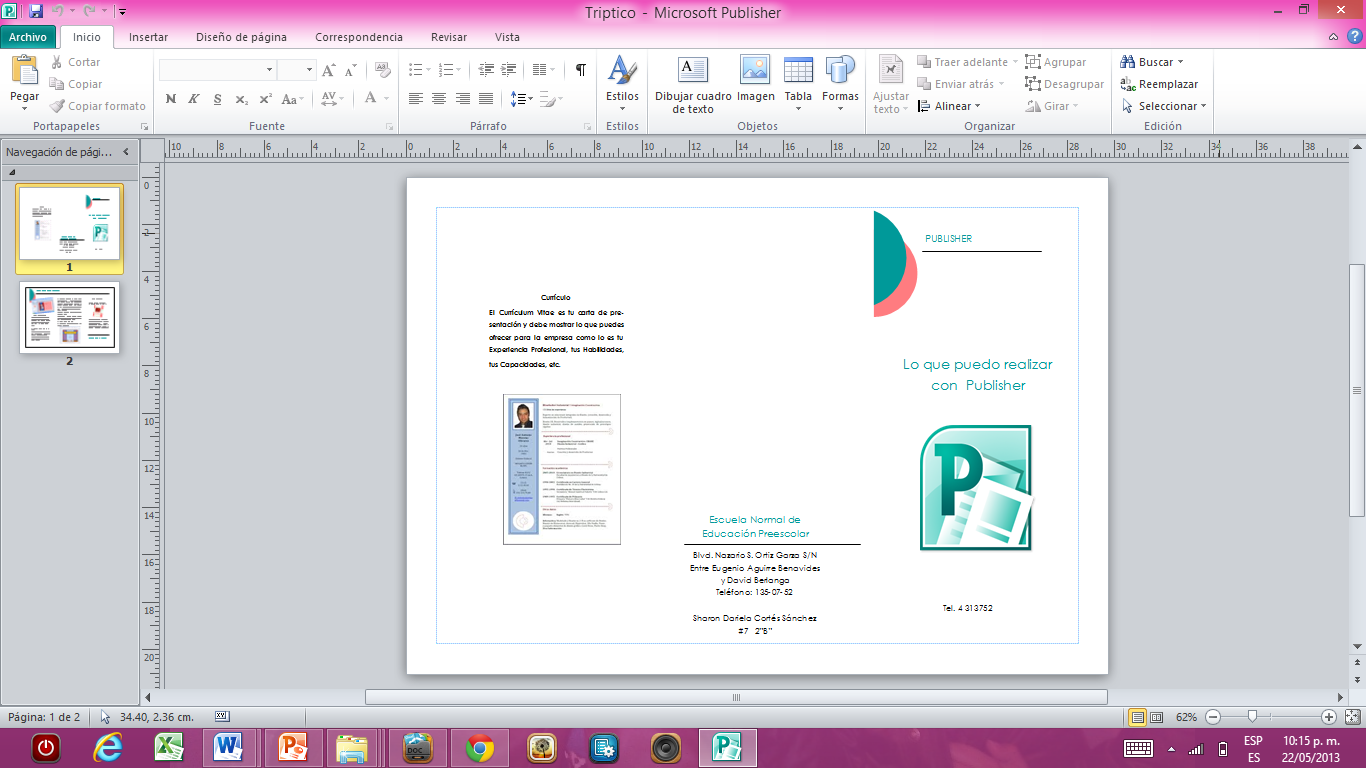 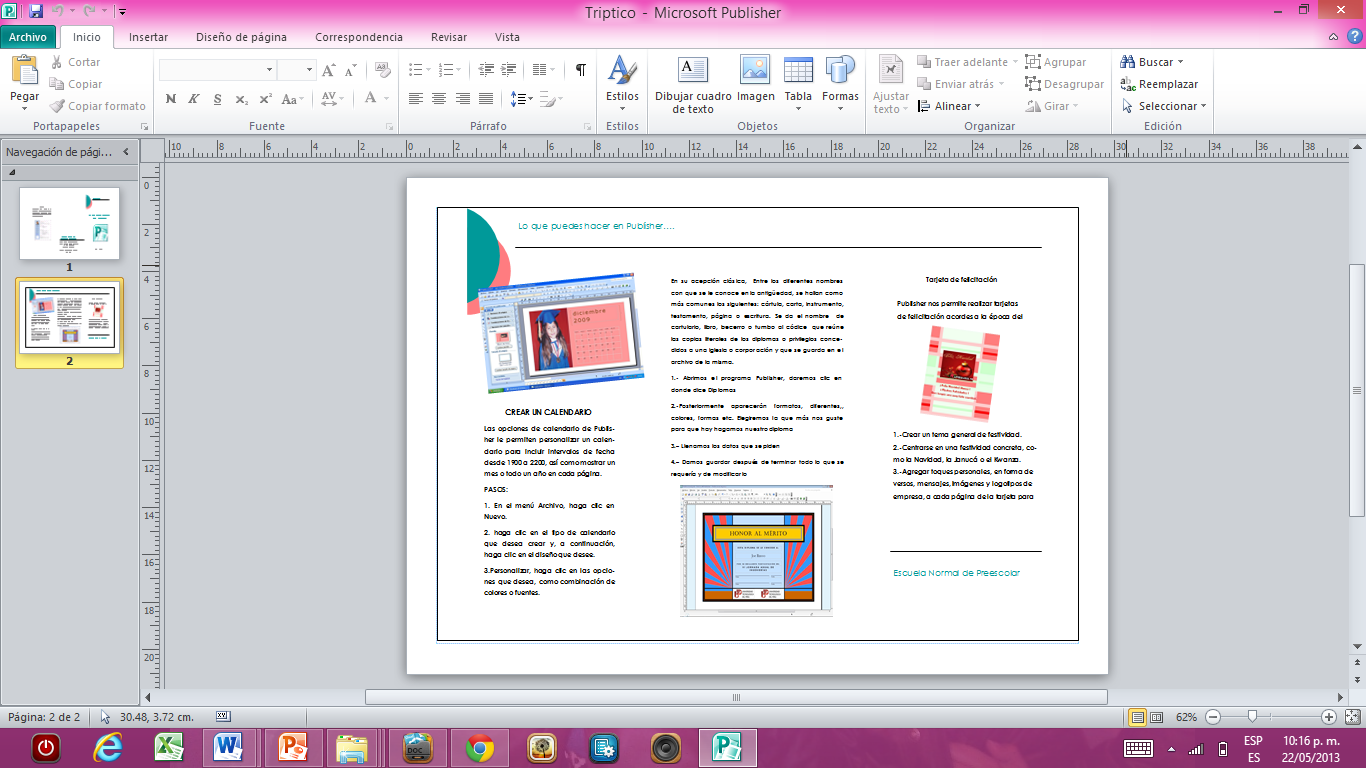 Diploma
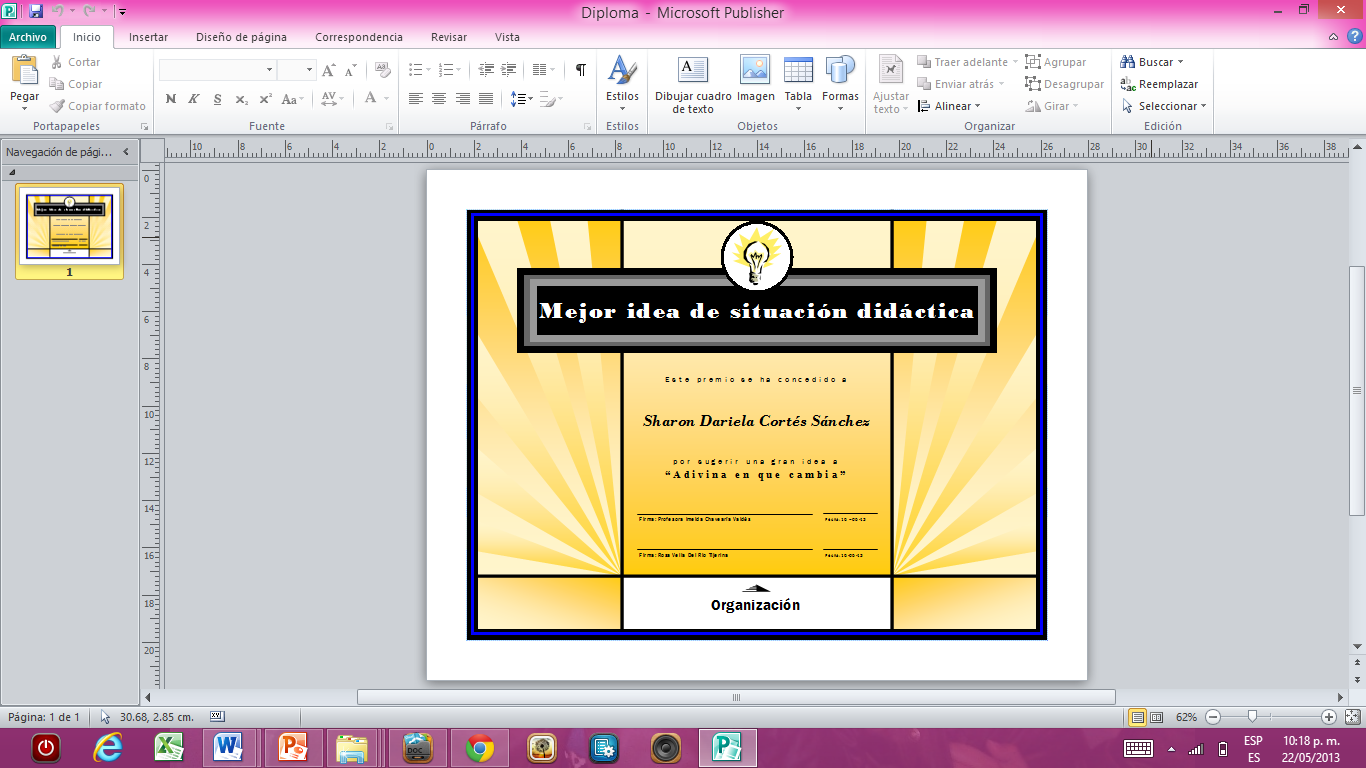 Catalogó
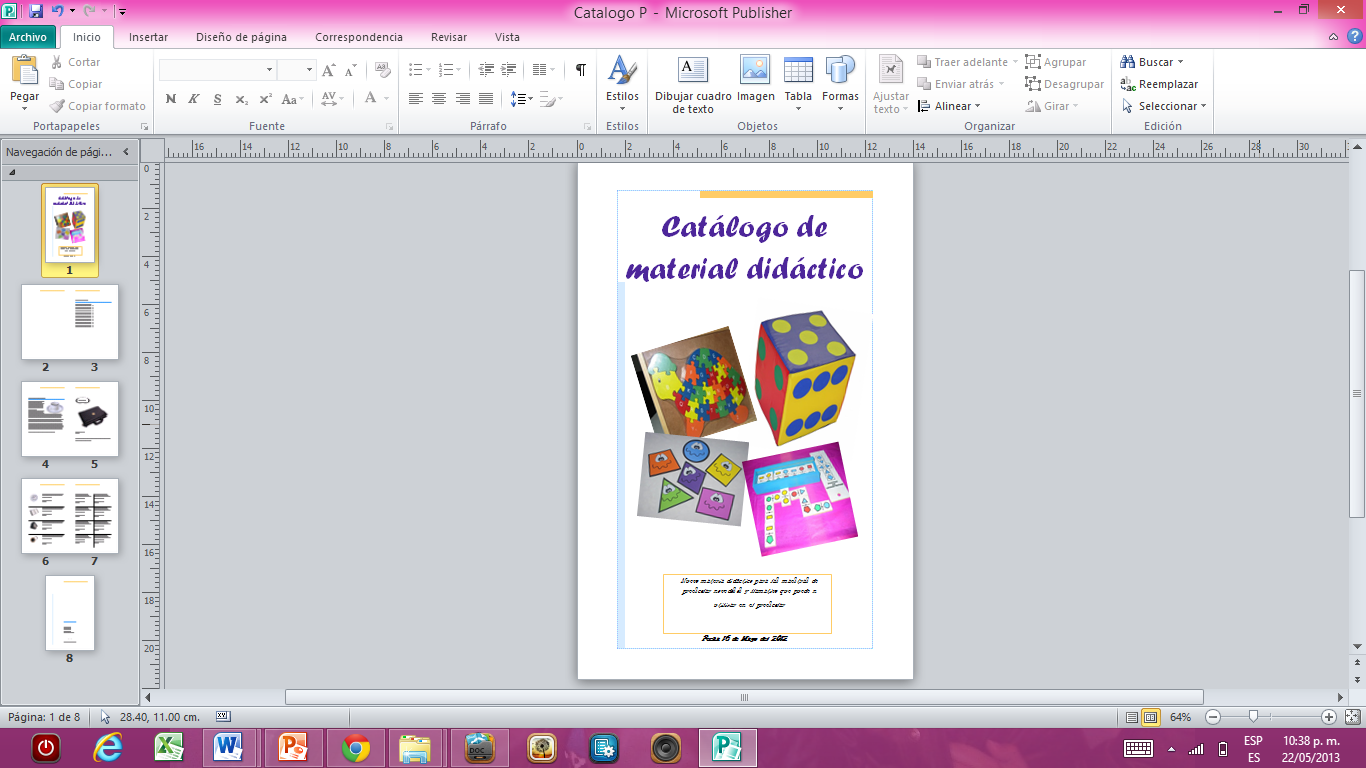 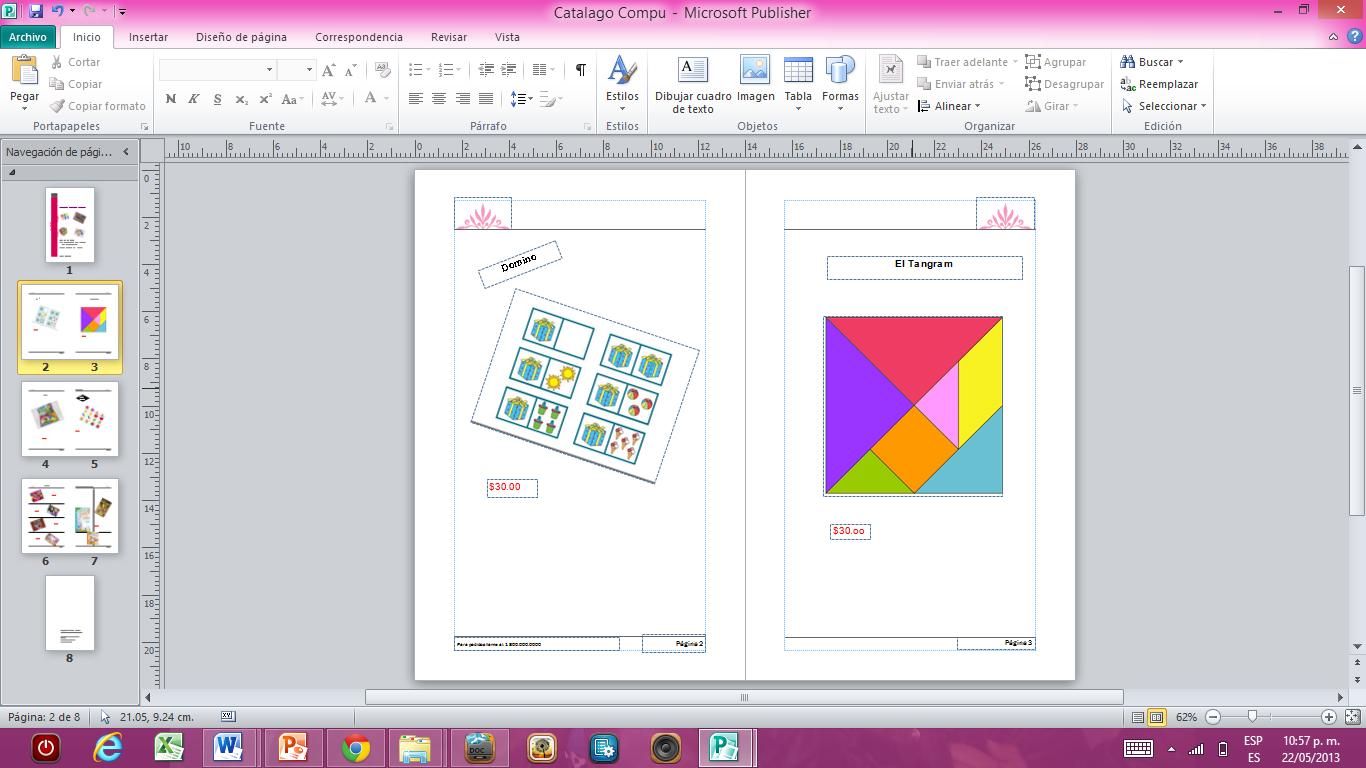 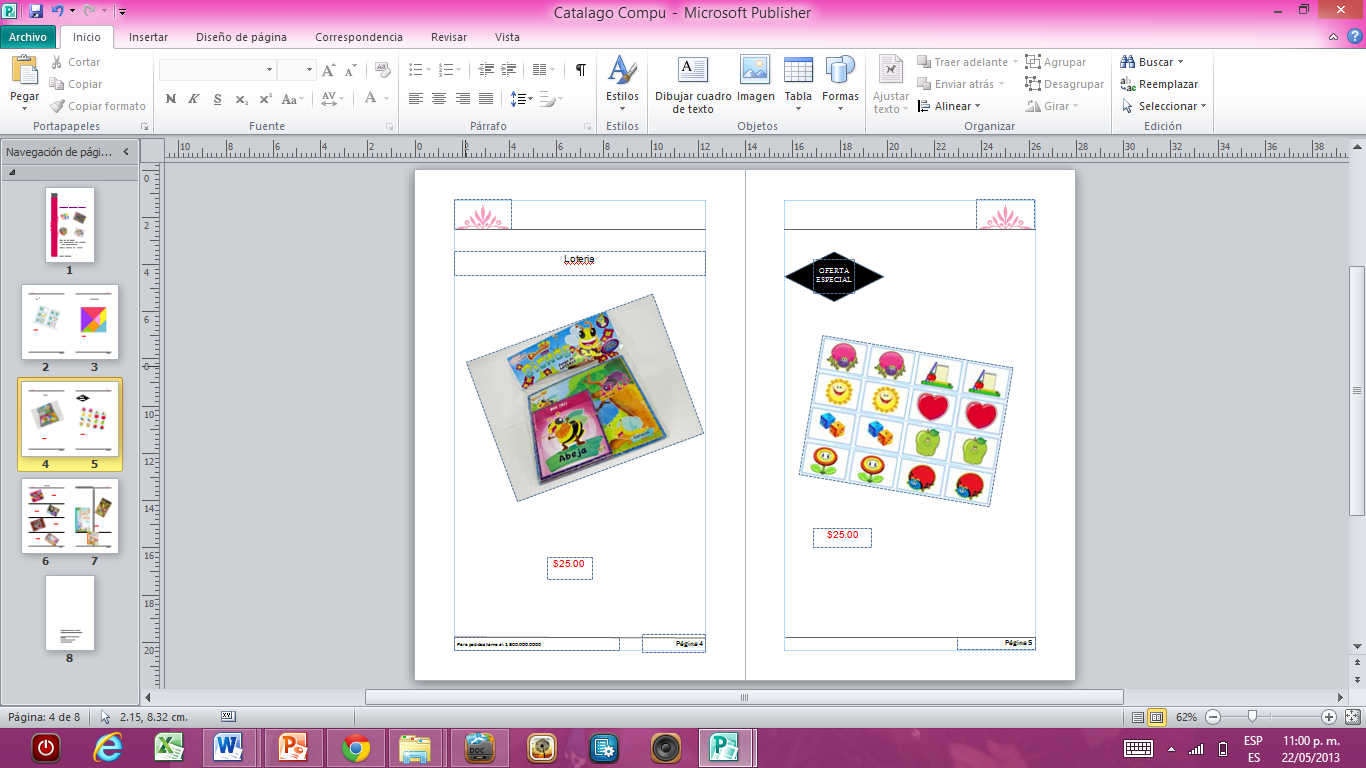 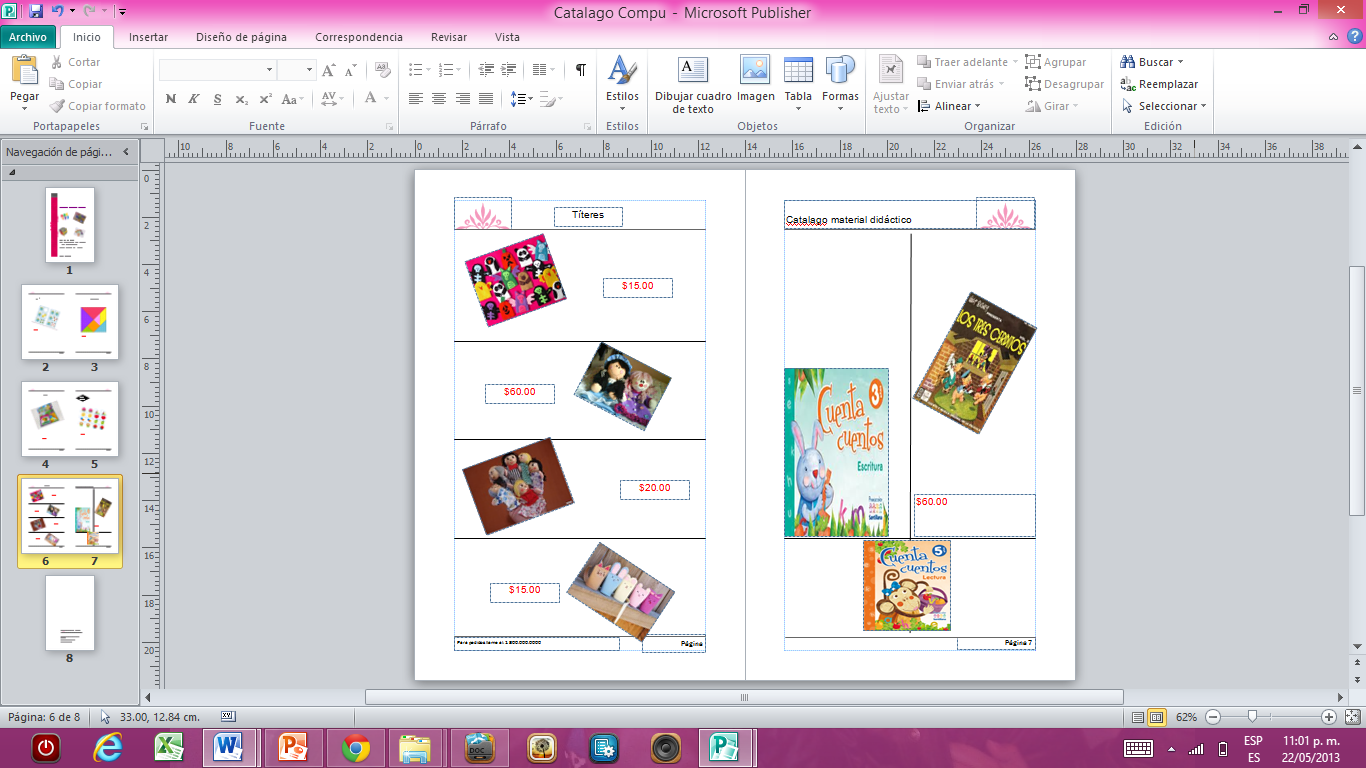 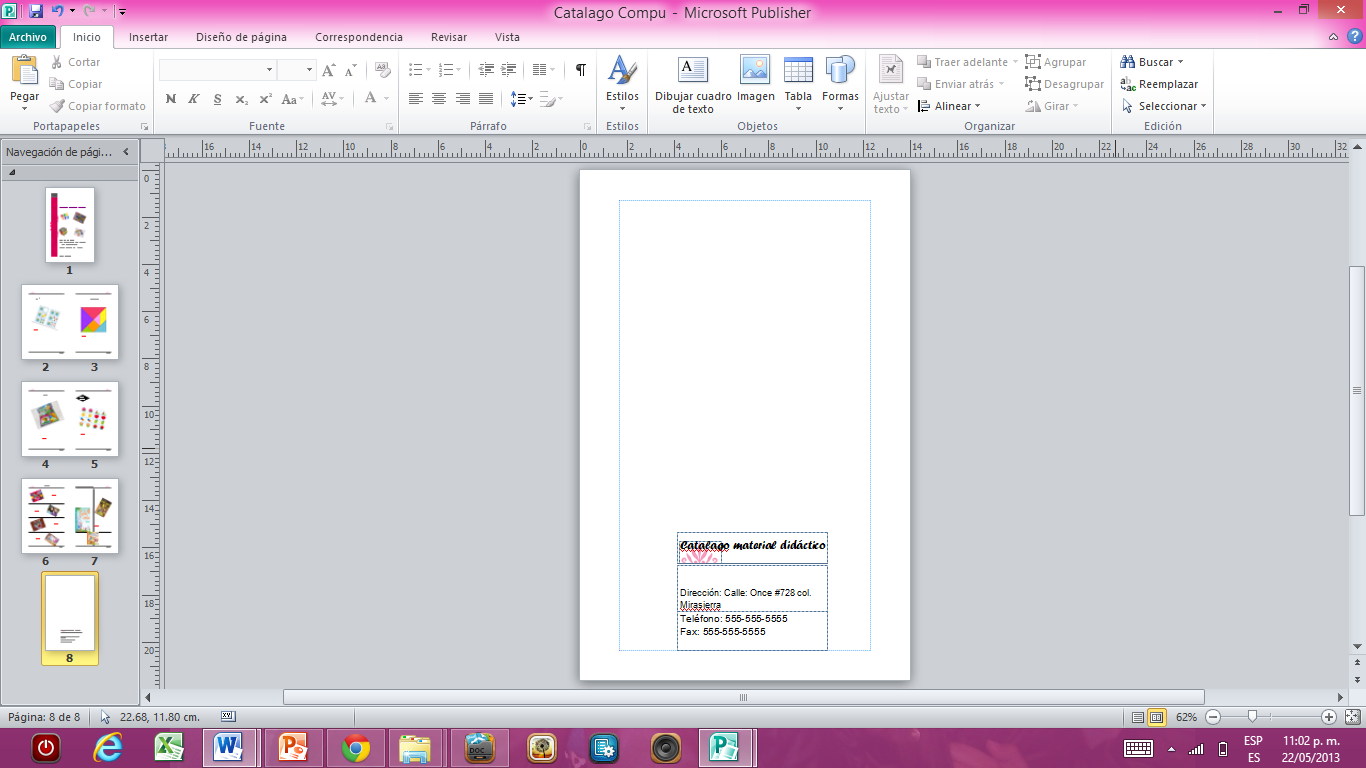